VY_52_INOVACE_ZBP1_4064VAL
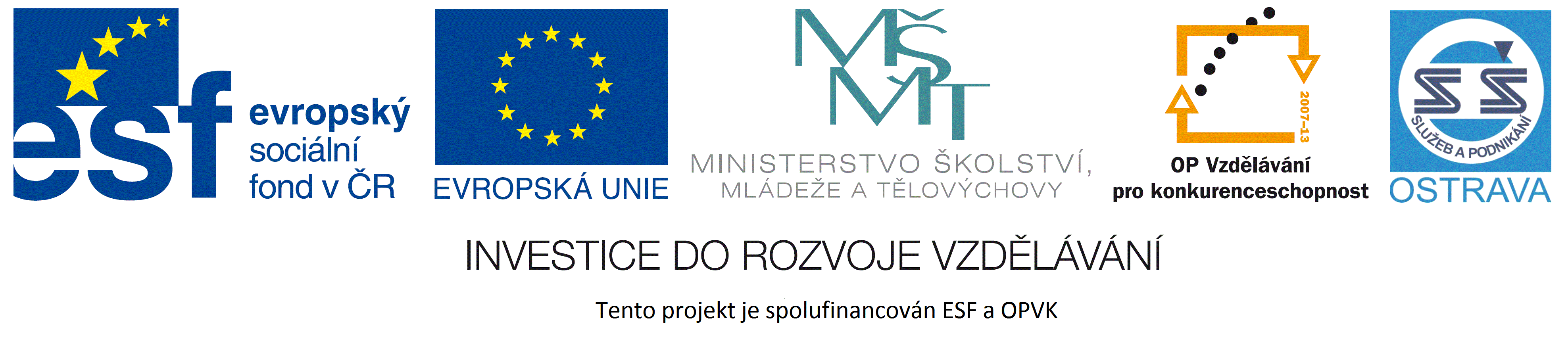 Výukový materiál v rámci projektu OPVK 1.5 Peníze středním školámČíslo projektu:		CZ.1.07/1.5.00/34.0883 Název projektu:		Rozvoj vzdělanostiČíslo šablony:   		V/2Datum vytvoření:	6. 2. 2013Autor:			Mgr. Helena VálkováUrčeno pro předmět:        Zbožíznalství Tematická oblast:	Potravinářské zbožíObor vzdělání:		Prodavač (66-51-H/01) 1. ročník                                            Název výukového materiálu: Trvanlivé pečivo – učební materiál s úkoly.
Materiál vytvořen v souladu se ŠVP příslušného oboru vzdělání. 
Popis využití: Výukový materiál s úkoly pro žáky byl vytvořen pomocí programu PowerPoint a bude prezentován žákům prostřednictvím interaktivní tabule. Závěrem diskusní otázky k procvičení.
Čas:  20 minut
Trvanlivé pečivo
Obsah:
Charakteristika a výroba trvanlivého pečiva 
Rozdělení trvanlivého pečiva
Požadavky na jakost trvanlivého pečiva
Skladování trvanlivého pečiva
Charakteristika a výroba trvanlivého pečiva
Charakteristika trvanlivého pečiva
velmi rozmanitá skupina sytících potravin
trvanlivost je dána použitými surovinami
výrobky slané i sladké chuti
vysoká energetická hodnota
vhodné pro rychlé občerstvení
široký neustále obměňovaný sortiment
Charakteristika a výroba trvanlivého pečiva
Výroba trvanlivého pečiva
z pšeničné nebo žitné mouky (př. směs)
cukr, tuk, vejce
chuťové přísady – koření, med, kandované ovoce, jádroviny, kakaový prášek, káva …
po upečení se glazují, máčí, zdobí, plní
Rozdělení trvanlivého pečiva
Rozdělení trvanlivého pečiva:
Sušenky
Oplatky
Perníky
Jemné trvanlivé pečivo
Čajové pečivo
Rozdělení trvanlivého pečiva
Sušenky
Jsou pečené výrobky na podle způsobu výroby je dělíme:
	a) neplněné  - oranže, meteor, ideál, albert
	b) plněné – romance, romanety, party, disco
	c) máčené a polomáčené - lisované polomáčené, olympia, trvanlivé arabesky
Rozdělení trvanlivého pečiva
Oplatky
vyrobeny z oplatkových plátů a plněné různými náplněmi 
některé se máčejí v čokoládové polevě
Dělíme je:
	a) neplněné – dortové oplatky, vánoční oplatky, nádobky na zmrzlinu
Rozdělení trvanlivého pečiva
Oplatky
	b) plněné nemáčené – vafle, florenta, svěženky, vesna, vlnky, lázeňské oplatky …
	c) plněné máčené a polomáčené - miňonky, horalky, tatranky, kulaté oplatky v čokoládě, fidorky …
Rozdělení trvanlivého pečiva
Perníky
jsou v prodeji v pestrém výběru
podle úpravy se rozeznávají:
	a) na strouhání 
	b) glazované – s šlehanou bílou polevou, pardubický biskvit, perníkové řezy, perník pomerančový, medovník
	c) máčené a polomáčené – plněné, máčené v čokoládě
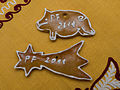 Rozdělení trvanlivého pečiva
Jemné trvanlivé pečivo
jsou pečené výrobky z mouky a dalších surovin 
podle způsobu výroby rozlišujeme:
	a) vlastní jemné trvanlivé pečivo – kokosová směs, esíčka, lucie, avena, lisovaná směs
	b) suchary – karlovarské, čajové máslové, lomnické obalované v cukru
Rozdělení trvanlivého pečiva
Jemné trvanlivé pečivo
c) piškoty – dětské, cukrářské, kakaové
d) nesladké trvanlivé pečivo – speciální –
sýrové oplatky, celozrnné pečivo, kari
pečivo, preclíčky s kmínem
e) crackery – mini cracker, pivi cracker, 
meteror cracker, pečivo slaného 
charakteru ochucené mákem kečupem …
Rozdělení trvanlivého pečiva
Čajové pečivo 
směs luxusních druhů pečiva, které má sezónní charakter
má sníženou dobu trvanlivosti 6 týdnů
je označováno jako polotrvanlivé
Dělí se do dvou kategorií:
	a) podle druhů - na tukové a máslové
	b) podle složení – jednodruhové a směsi
Požadavky na jakost
Sušenky a jemné trvanlivé pečivo
jakostní výrobky mají pravidelný tvar, povrch hladký, rovný, celistvý bez puchýřů či výdutin
lom je čistý, chuť a vůně příjemná, typická pro výrobek
náplň polotuhá a jemná
poleva se nedrolí
Požadavky na jakost
Perníky
tvar pravidelný, povrch čistý se stejnoměrnou polevou
konzistenci tuhou a vláčnou
chuť a vůni příjemnou
Oplatky
křehké, dobře propečené, nepolámané
chuť a vůně charakteristická pro výrobek
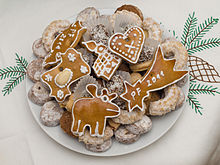 Skladování trvanlivého pečiva
Skladovací podmínky:
optimální teplota a vlhkost
perníky v mírně vlhkém prostředí
chráníme před hlodavci, látkami s výrazným pachem
výrobky s vyšším obsahem tuku chráníme před slunečními paprsky a vyšší teplotou
Opakování - diskuze
Čím se odlišují vlastnosti trvanlivého  pečiva od pekařských výrobků?
Vzpomenete si na všechny druhy trvanlivého pečiva?
Do které z kategorií zařadíte vánoční cukroví?
Nechť každý žák řekne, které oplatky má nejraději
Zdroje
KAVINA, J. Zbožíznalství potravinářského zboží. 
	1. vyd. Praha, 1996: NAKLADATELSTVÍ IQ 147. Kapitola 7

ANDERLE, P.,  SCHWARZ, H. Zbožíznalství. Poživatiny – potraviny, pochutiny. České vydání 1995, Správa přípravy učňů Praha. NAKLADATELSTVÍ WAHLBERG PRAHA. ISBN 80-901-871-4-5. Lidská výživa, str. 46 – 47

http://cs.wikipedia.org/wiki/Soubor:V%C3%A1noce,_cukrov%C3%AD_na_tal%C3%AD%C5%99i,_zvrchu.jpg#filelinks

http://cs.wikipedia.org/wiki/Soubor:V%C3%A1noce,_cukrov%C3%AD,_pern%C3%AD%C4%8Dky.jpg#filelinks